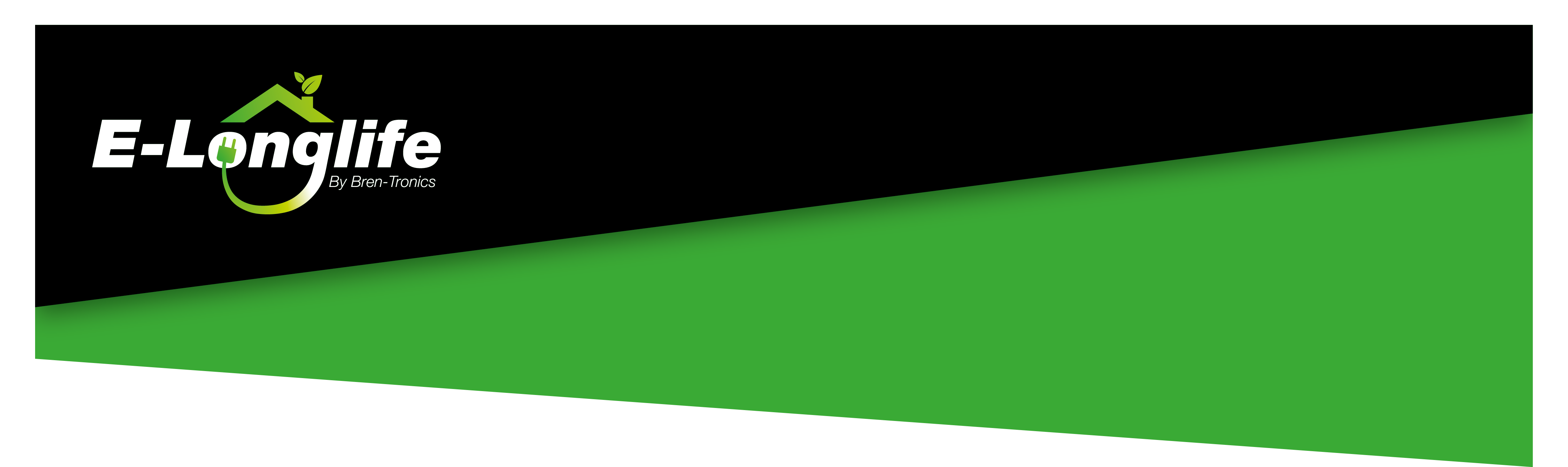 Solar Grid - Elonglife Projectin SOMALIA
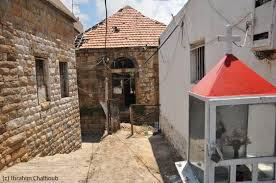 Study
For Mr XXX and Mr YYY
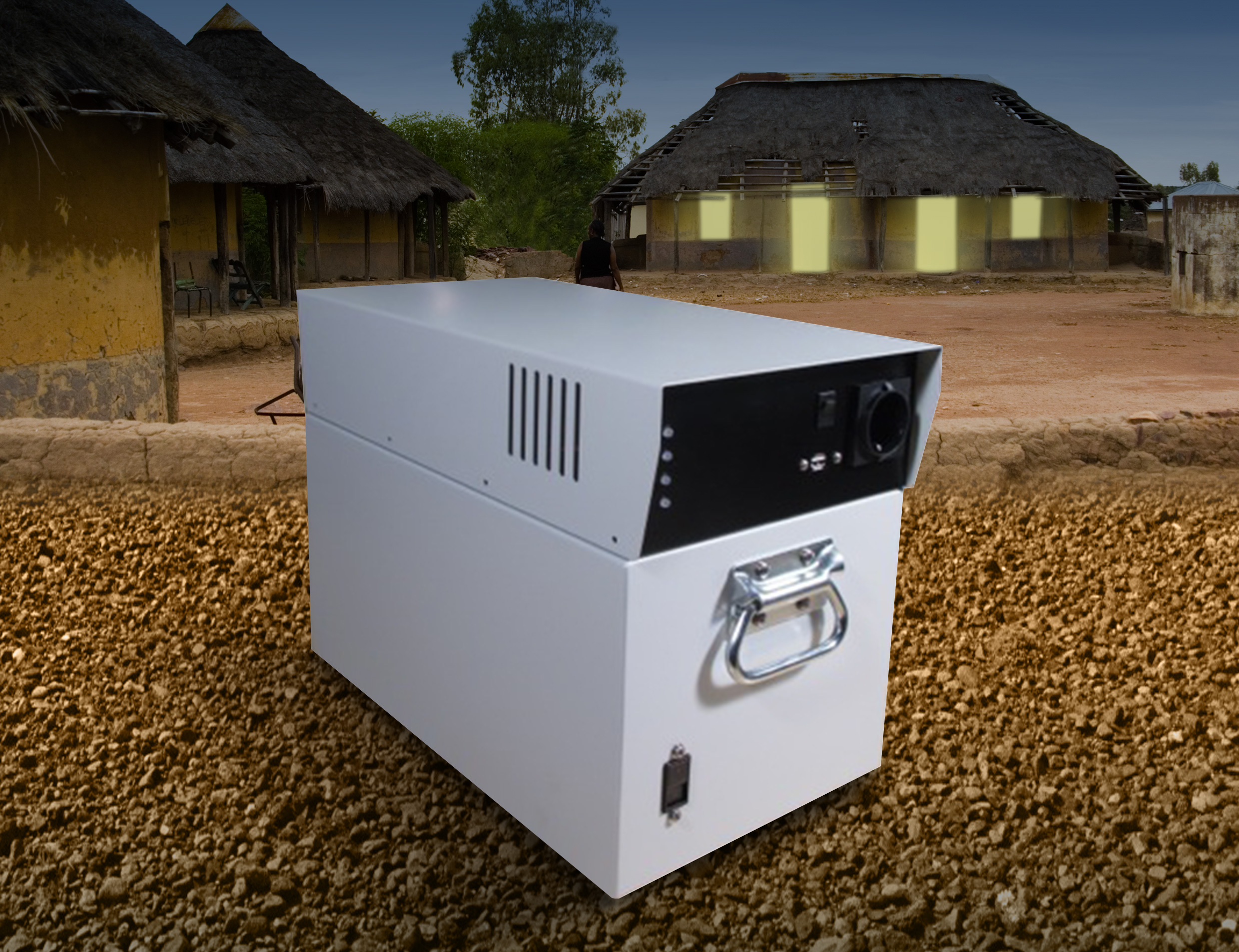 29 May 2015
E-Longlife, Inc. Proprietary Information (Cleared for Export)
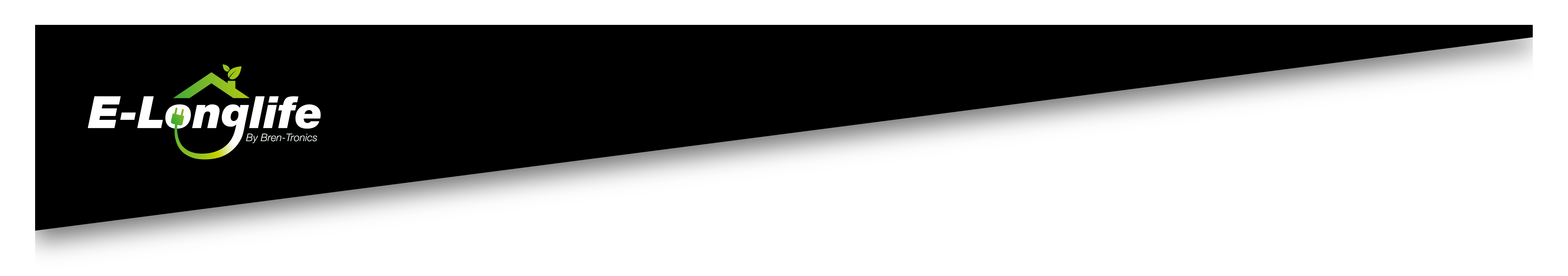 Low consumption profile of homes in Somalia
For what ? 

Fridge 			24hrs/7days
5 LEDs light bulbs 	during 5hrs at night
TV –LCD display 		during 3hrs the day + 5hrs at night
Fan 				during 6hrs the day and 3hrs night
Computer/Laptop 		during 4 hrs the day and 3hrs at night
Miscellaneous : Mobile phone – charge everyday…etc
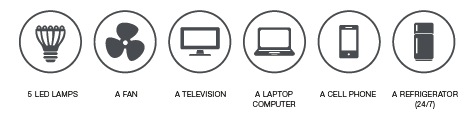 E-Longlife, Inc. Proprietary Information (Cleared for Export)
2
27/05/2015
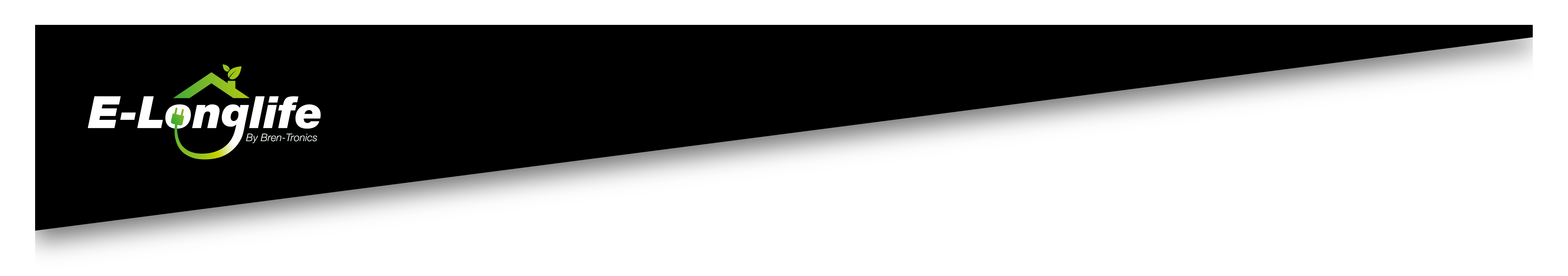 Low consumption profile of homes in Somalia
At what time?
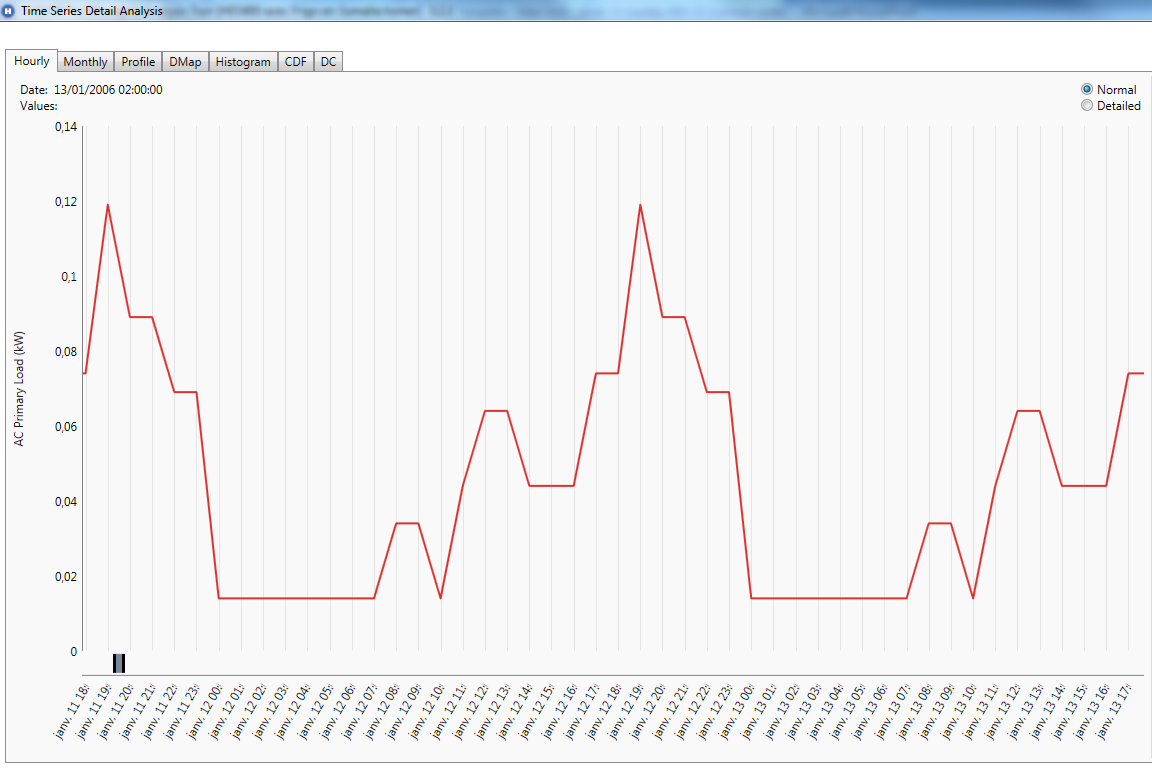 Consumption (Kw)
Fridge/lights/TV/Fan/Computer/Laptop/Mobile phone..
E-Longlife, Inc. Proprietary Information (Cleared for Export)
3
27/05/2015
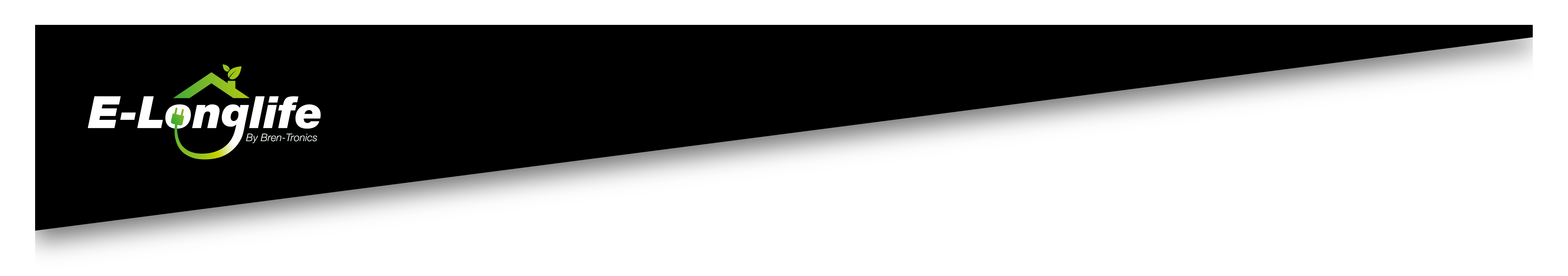 Temperature conditions in Mogadishu - SOMALIA
Average is 27°C 
Average Min Temperature is 26°C and Max Temperature is 28 °C
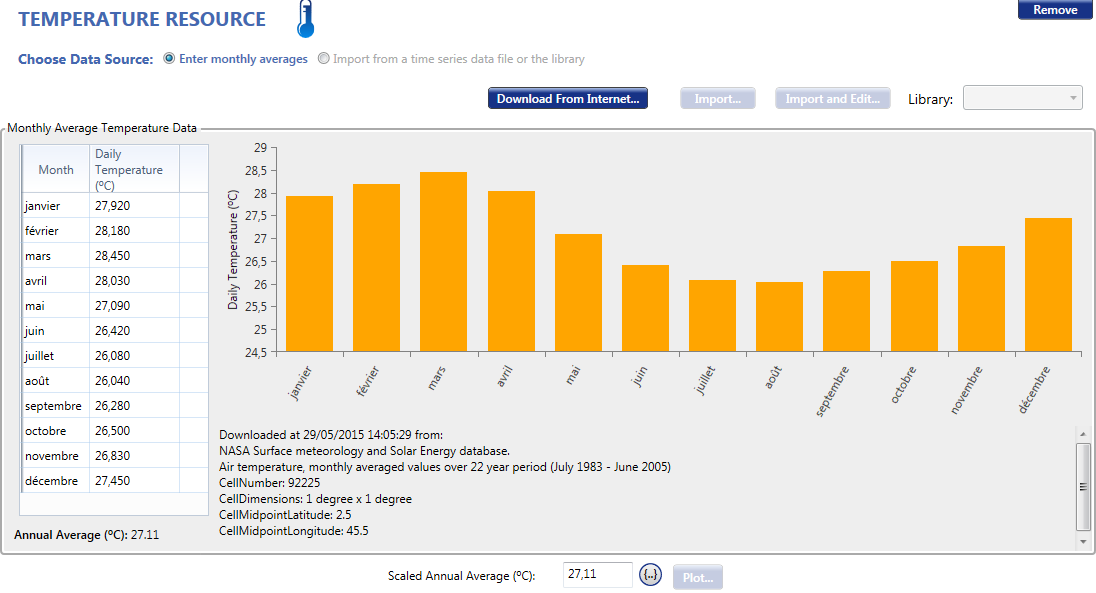 E-Longlife, Inc. Proprietary Information (Cleared for Export)
4
27/05/2015
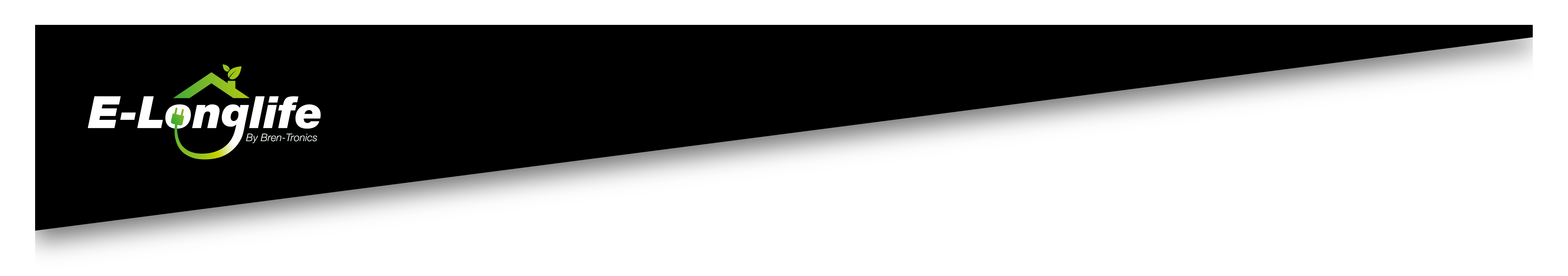 Elonglife Home Energy System HES400 - SOMALIATypical/average day
Lithium battery 
State of charge (%)
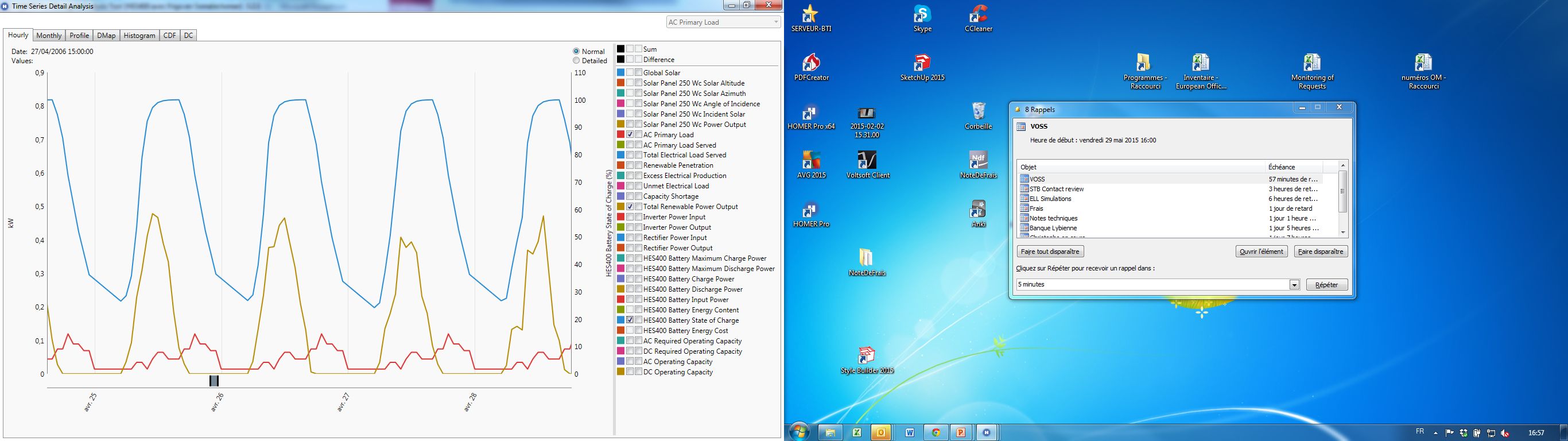 Solar Energy 
(Kw)
Home consumption 
(Kw)
Fridge/(5)Lamps/TV/FAN/
Computer/Mobilephone
E-Longlife, Inc. Proprietary Information (Cleared for Export)
5
27/05/2015
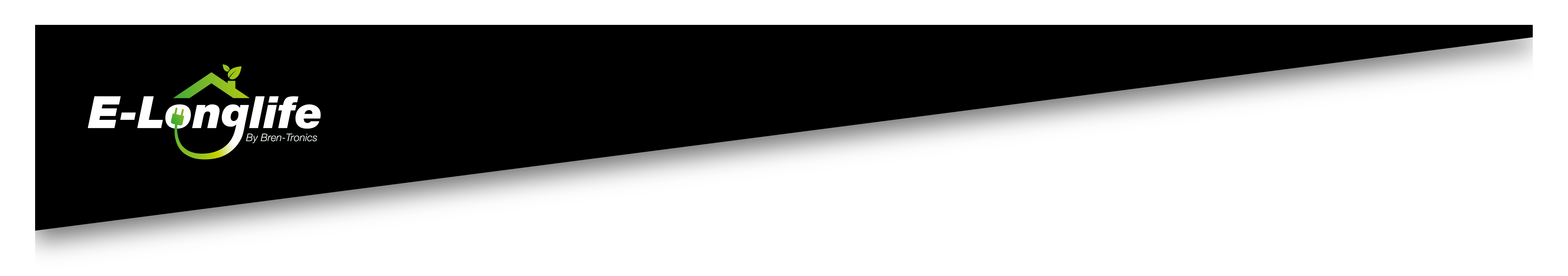 Elonglife Home Energy System HES400 - SOMALIA Particular day (bad weather)
Lithium battery 
State of charge (%)
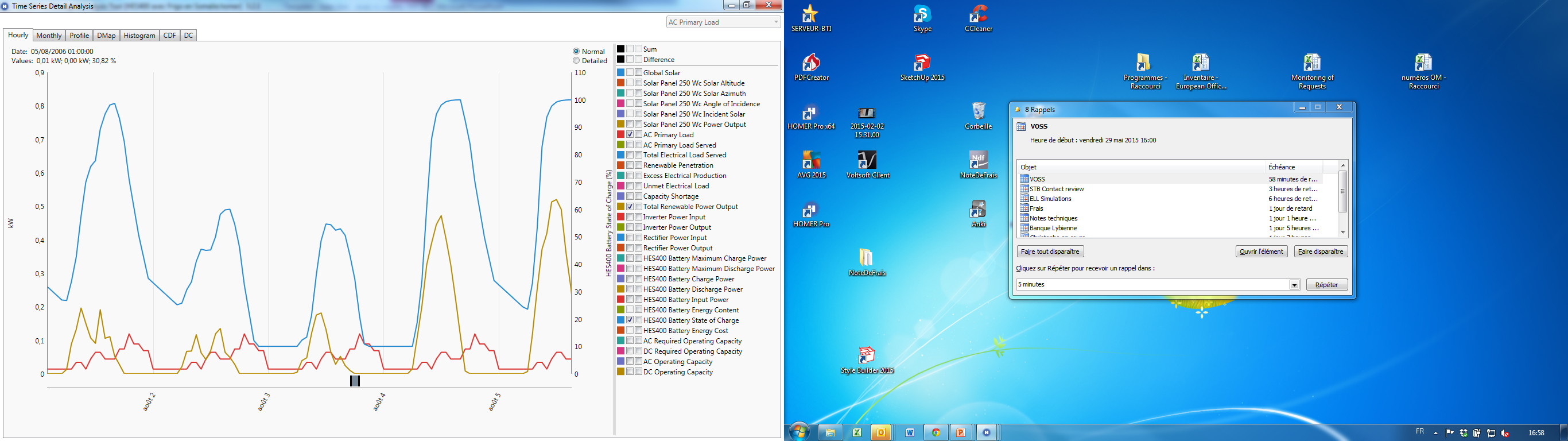 Solar Energy 
(Kw)
Home consumption 
(Kw)
Fridge/(5)Lamps/TV/FAN/
Computer/Mobilephone
E-Longlife, Inc. Proprietary Information (Cleared for Export)
6
27/05/2015
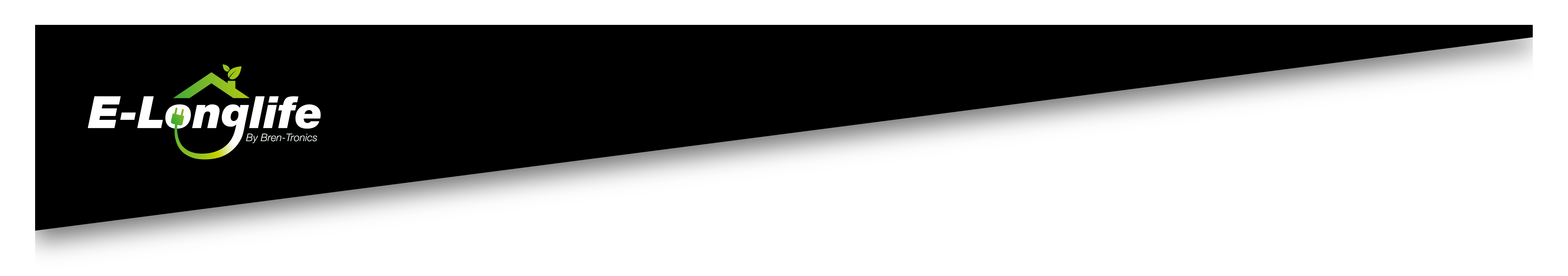 Elonglife Home Energy System HES400 - SOMALIA Throughout the year
Lithium battery 
State of charge (%)
Solar Energy 
(Kw)
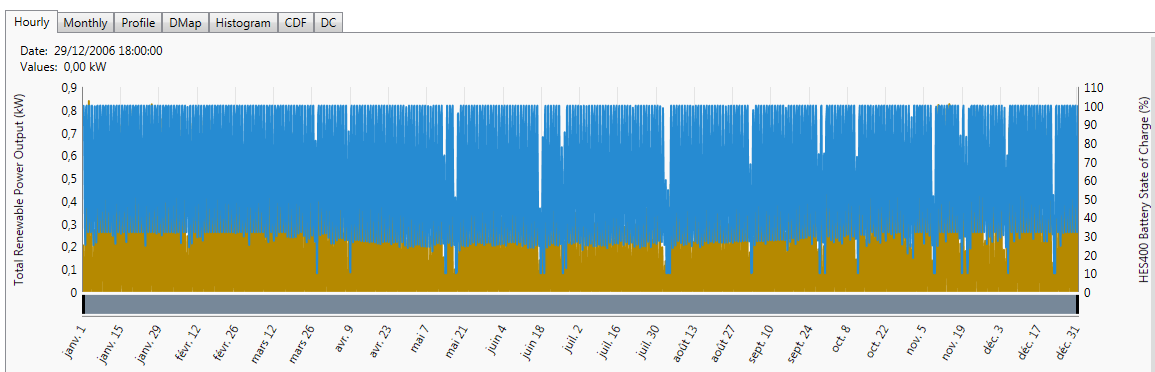 E-Longlife, Inc. Proprietary Information (Cleared for Export)
7
27/05/2015
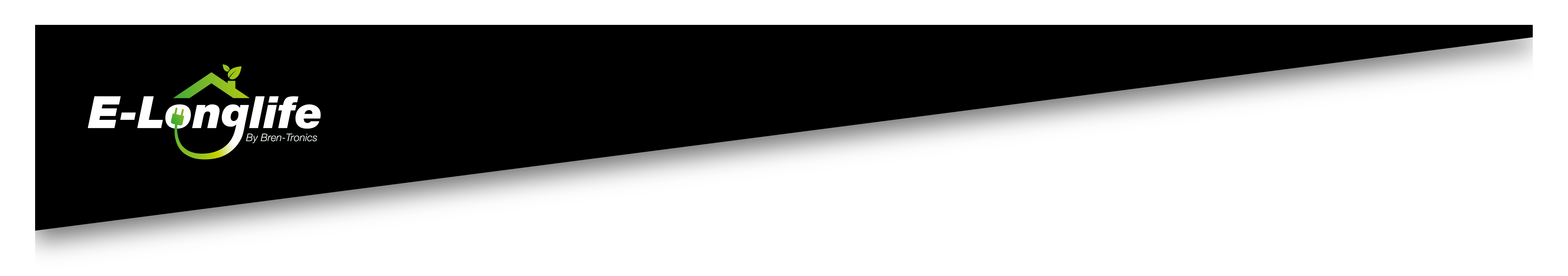 Option 1 : HES400 with shortage max 1% (with fridge) or No shortage (without fridge)
System configuration:
PV 250 Wc x 3 : 750Wc
Elonglife HES400, including Lithium battery
Results :
Energy Production over 12 months : 1250 kWh (100% Solar)
Energy consumption over 12 months : 392 kWh
Shortage of 3,3 kWh max over 12 months
Average Min SoC  > 25 %

Total Cost
Elonglife HES400 + 3 x Solar Panels = 1 855$, for qty Min 50 000 units.
10 years Energy production garantee 
Min 20 years lifespan with Maintenance Program Service Plan
E-Longlife, Inc. Proprietary Information (Cleared for Export)
8
27/05/2015
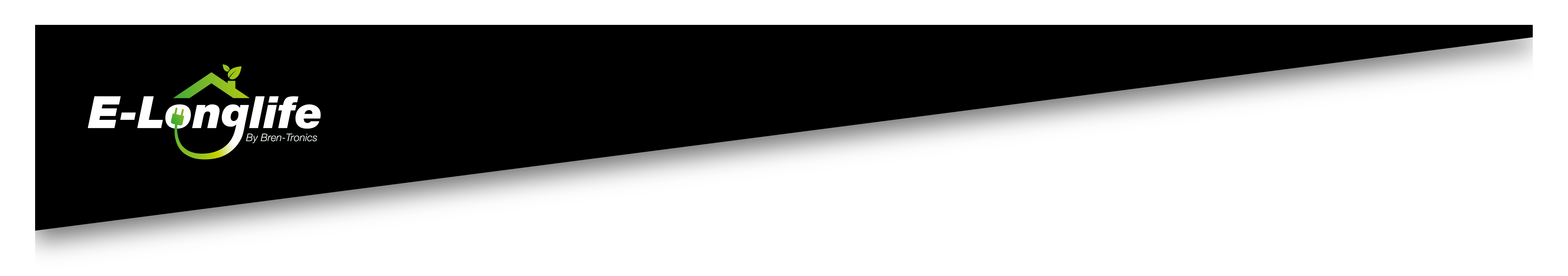 Option 2 : HES400 with max 1% shortage & without Fridge
System configuration:
PV 250 Wc x 2 : 500Wc
Elonglife HES400, including Lithium battery
Results :
Energy Production over 12 months : 833 kWh (100% Solar)
Energy consumption over 12 months : 271 kWh
Shortage of 0,5 kWh max over 12 months
Average Min SoC  > 50%

Total Cost
Elonglife HES400 + 2 x Solar Panels = 1 720 $USD, Min quantity 50 000 units
10 years Energy production garantee 
Min 20 years lifespan with Maintenance Program Service Plan
E-Longlife, Inc. Proprietary Information (Cleared for Export)
9
27/05/2015
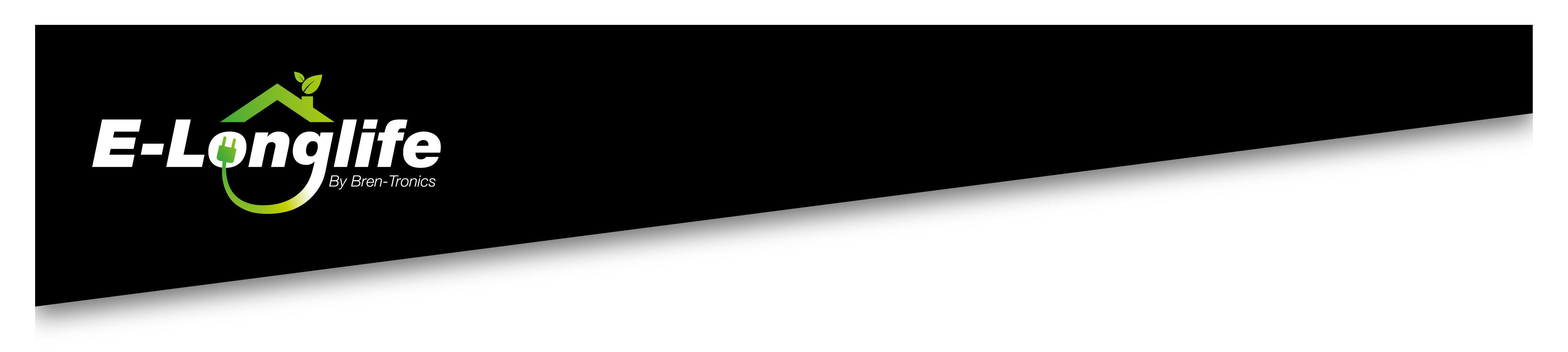 To contact us
Hajem Moncef 
Directeur Général  GPE
Global Produits Energétiques
26 AV  de l’UMA 2035 Tunis Carthage . ARIANA  Tunisie
Télé:  + 216 71 940 200
Fax: +216 71 940 964
Email: hajem.moncef@gpe.com.tn
Site web: www.gpe.com.tn